Naar de film? Ja! Maar in het Nederlands of in het Vlaams ?
Julien Perrez
Université de Liège (ULg)
Facultés universitaires Saint-Louis (FUSL)

Anneke Neven
Université catholique de Louvain (UCL)
Universiteit Antwerpen, 28/08/12
IVN 2012
[Speaker Notes: Het idee voor dit onderzoek kwam toen ik een paar jaren geleden geconfronteerd werd met dit taalmenu
Nieuwsgierigheid opgewekt
Wat moeten we ons daarbij voorstellen?
Roept talelijk veel vragen op.
Wat zijn de verschillen?]
Inleiding
Nederlands >< Vlaams?
Verschillen?
Vlaams?
Welke taalvariëteit?
[Speaker Notes: In deze bijdrage willen we nagaan in hoeverre beide versies van elkaar verschillen en nader ingaan op de linguïstische factoren die het bestaan van deze twee versies motiveren. Aan de hand van deze analyses willen we de communicatieve functie van dit intralinguale verschijnsel beter begrijpen en zijn mogelijke gevolgen op het (de)standaardiseringsproces van het Nederlands in kaart brengen. 

- Welke taalvariëteit shcuikt achte rhet label “Vlaams”]
Achtergrond
Geeraerts (2001)
[Speaker Notes: In de literattuuris al meermaals gewezen op de geografische taalvariatie die er over het Nederlandse taalgebied heerst.
Dit schema van Geeraerts wordt meestal als uitgangspunt gebruikt om de verschillende Nederlandse variëteite van elkaar te onderscheiden.]
Achtergrond
Nederlands standaardnederlands
Belgisch standaardnederlands
VRT-Journaal
Fonologische verschillen
Zachte g, politie, dossier, tram, caravan, energie,…
Lexicale verschillen
Croque-monsieur, confituur, bancontact, geld afhalen, schoonbroer, kot,…
[Speaker Notes: Treffen we in Het Journaal, Knack, De Morgen, De Standaard
Belgische gekleurde standaardtaal met]
Achtergrond
Nederlandse informele spreektaal
Verstemlozing van stemhebbende medeklinkers
Gooise r
Verlaging van de tweeklanken en de lange klinkers (Poldernederlands)
Hun als onderwerp
[Speaker Notes: Komen we tegen in Series zoals Voetbalvrouwen]
Achtergrond
Vlaamse tussentaal (Kintaert 2011, Claerhout 2011, Jaspers 2001, De Caluwe 2006, Taeldeman 2008, Van Gijsel, Speelman en Geeraerts 2008)
Fonologische kenmerken
Niet uitspreken van de h
Ik 'eb mijn 'uis 'elemaal 'eringericht. (www.taaltelefoon.be)
Apocopee en syncope bij functie en inhoudswoorden
da', goe’, mè', wa'
Morfologische kenmerken
Gebruik van het ge/gij/u-systeem
(e)kik als persoonlijk voornaamwoord van de eerste persoon
Gast, kijk waar da kik sta!
Verbuiging van de lidwoorden en bezittelijke vooornaamwoorden
ne jongen, e kind, zijnen auto, nen boek
Verkleinwoord op –(ke)
Imperatief op –t (stopt ermee)
[Speaker Notes: Informeel gesproken taal
Vertoont allerlei verschillen tov het Standaardnedelrnads en dit zowel op fonologisch, morfologisch, lexicaal, als syntacyisch vlak]
Achtergrond
Vlaamse tussentaal
Lexicale kenmerken
Gallicismen (een tas koffie, frigo, camionnette, brol, vijs,…)
Stopwoorden (Allee, amaï, ça va, mercikes, salutkes)
Syntactische kenmerken
Redundant gebruik van dat bij een voegwoord
'k Vraag mij af 'oe da' ze da' weet. 
'k Zoek wel uit waar da' ze te vinden zijn.
Redundant gebruik van geweest in passieve zinnen
« Oh ja, ik ben dikwijls afgeranseld geweest » (HP3)
« Van te » + infinitief (Ik zal proberen van nie' te snoepen.)
« Voor te » + infinitief (Voor mee te nemen?)
Achtergrond
CONVERGENTIE
DIVERGENTIE
Geeraerts (2001)
[Speaker Notes: Geertaerts en zijn collega’s in 1999 dat de Belgische en Nederlandse varianten van de standaardtaal convergeerden
Terwijl de aftsan tussen de informele taalvariëteiten steeds groter wordt]
Achtergrond
Nederlandse versie
Vlaamse versie
Geeraerts (2001)
[Speaker Notes: De divergentie is zodanig groot dat … 
Op basis hiervan: is onze verwachting dat de Nederlandse en Vlaamse versies van de films de we analyseerden in de buurt komen van de informele sreektalen uit Nederand en Vlaanderen]
Methode
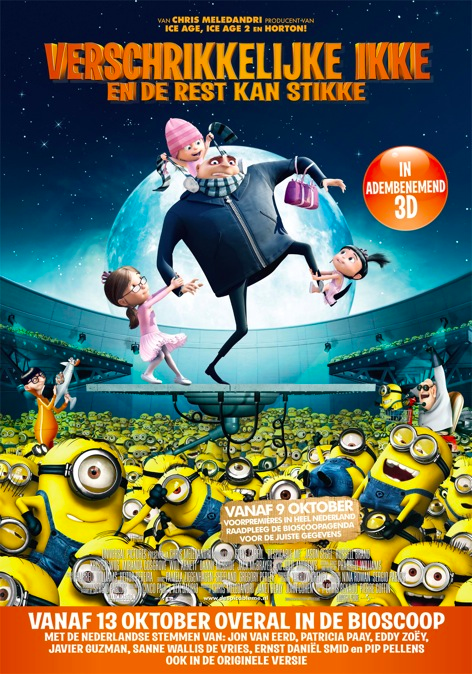 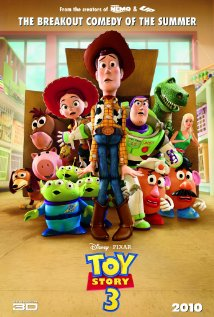 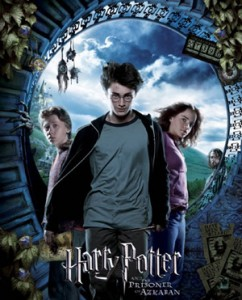 [Speaker Notes: Laten we nu kijken hoe het zit.
Dit onderzoek is een eerste verkenning, maar dri films
Drie verschillende filmmaatschappijen, Warner Bros, Universal,]
Methode
Engelstalige films => nasynchronisatie
SDI Media Group
Gespecialiseerde vertalers (met acteursachtergrond)
2 scenario’s
Engels => Nederlands => Vlaams
Engels => Nederlands & Vlaams tegelijk
[Speaker Notes: Dochtermaatschappijen in
Vertaling van de scripts 
Voor de vertalingen zijn twee scenario’s]
Methode > transcriptie
[Speaker Notes: Deze flims hebben we getranscribeerd (voor Harry Potter beschikken we over de volledige transcirptie van de film- maar voor de andere twee hebben we maar twee fragmenten]
Methode
Analyse
Globale lexicale analyse
Specifieke analyse van de verschillen
[Speaker Notes: Op bassis van die transcripties hebben we 2 analyses uitegvoerd]
Resultaten
Globale analyse
Frequentielijsten (Wordsmith tools)
Corpus NL & Corpus VL
Keyword analysis (Wordsmith tools)
Corpus NL vs. Corpus VL
[Speaker Notes: Dat betekent concreet dat we 2 verschillende corpora hadden]
Frequentielijsten
[Speaker Notes: Nu compenseert een beetje voor nou
Ie 
Kom op
Hoor frequenter]
Frequentielijsten
[Speaker Notes: Geen grote verschillen zien]
Methode
Analyse
Globale lexicale analyse
Specifieke analyse van de verschillen
[Speaker Notes: Op bassis van die transcripties hebben we 2 analyses uitegvoerd]
Methode > transcriptie
Analyse van de verschillen
Fonologische verschillen
Morfologische verschillen
Syntaxische verschillen
Lexicale verschillen
Pragmatische verschillen
Partikelgebruik
Taalhandeling formuleringsverschillen
Analyse van de verschillen
Fonologische verschillen
Morfologische verschillen
Syntactische verschillen
Lexicale verschillen
Pragmatische verschillen
Fonologische verschillen
Toy Story 3 (NL)
Toy Story 3 (VL)
Fonologische verschillen
[Speaker Notes: Variatie binnen de standaardtaal
prestatie, positie
harde vs. zachte g
Andy vs. Andy

Nederlandse informele spreektaal
Gooise ‘r’
Verstemlozen van v en z
Verlaging van de diftongen (5 treffers)
Vlaamse informele spreektaal (tussentaal)
T-deletie (16 treffers)
H-procope (6 treffers)]
Fonologische verschillen
[Speaker Notes: Variatie binnen de standaardtaal
prestatie, positie
harde vs. zachte g
Andy vs. Andy

Nederlandse informele spreektaal
Gooise ‘r’
Verstemlozen van v en z
Verlaging van de diftongen (5 treffers)
Vlaamse informele spreektaal (tussentaal)
T-deletie (16 treffers)
H-procope (6 treffers)]
Verschillen tussen de NL en VL versies
[Speaker Notes: In totaal 378 verschillen
pragmatisch 181 47,88359788 lexicaal 131 34,65608466 syntactisch 50 13,22751323 morfologisch 16 4,232804233]
Pragmatische verschillen
Pragmatische verschillen
[Speaker Notes: Formuleringsverhscillen: op het niveau van de hele taaluiting]
Analyse van de verschillen
Noord-Zuid verschillen?
Noord-Zuid verschillen?
Analyse van de verschillen
Analyse van de verschillen
Analyse van de verschillen
Discussie
Waarom 2 versies?
Fonologische verschillen
Accent 
Informele spreektaal
14% andere verschillen
3,5% tussentalige kenmerken
5,6% Nederlandse informele spreektaal
Afstand tussen beide versies tamelijk klein
Achtergrond
Nederlandse versie
Vlaamse versie
Geeraerts (2001)
[Speaker Notes: Dichter bij de Belgische norm dan gedacht
Wat achter het label Vlaams schuilt, is eerder Nederlands eigenlijk]
Discussie
Waarom 2 versies?
Commercieel voordeel van de Vlaamse versie
Kijkers kunnen zich makkelijker identificeren met de personages
Taalbeleid?
Bevestigt het idee dat het Nederlands uit Vlaanderen en Nederland uit elkaar groeien
Geeft de indruk dat er een onafhankelijke Vlaamse taal bestaat naast het Nederlands terwijl de Vlaamse versie dicht bij de standaardtaal aansluit
[Speaker Notes: een Vlaamse versie geeft de vrijheid om het script "Vlaamser" te maken, wat het ook "sappiger" maakt. Anderzijds zal de Vlaming (dus) eerder geneigd zijn naar die film te gaan kijken omdat die in het "Vlaams" is met "zijn" taal.]